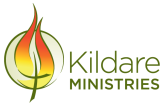 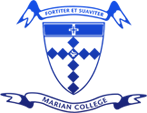 YEAR 9 Science
Victorian Curriculum
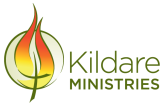 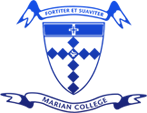 Responding and Control: Homeostasis
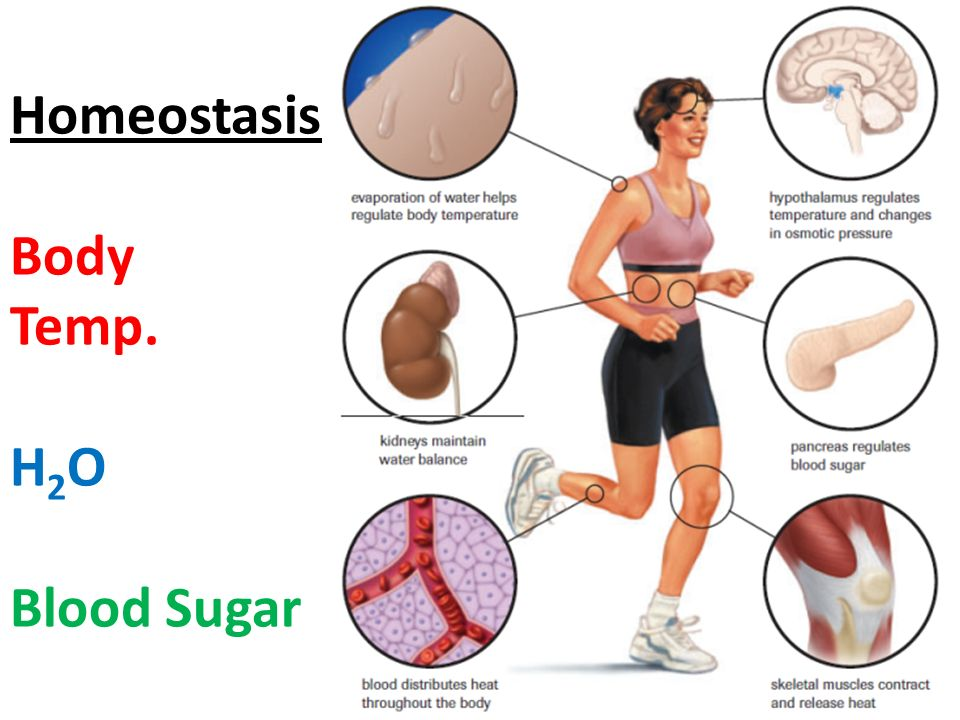 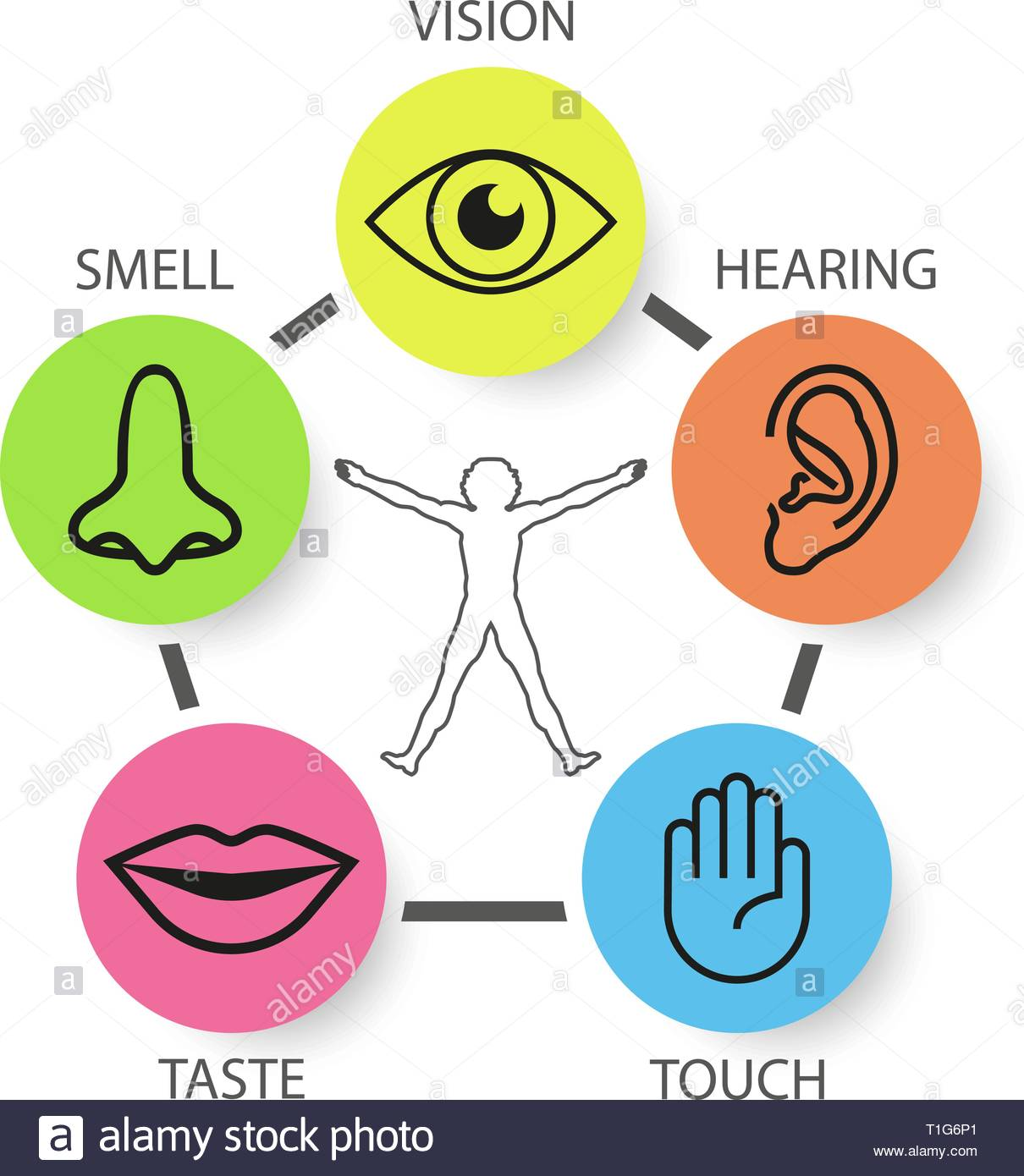 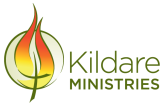 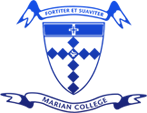 The Body at War
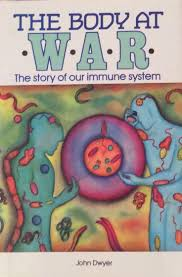 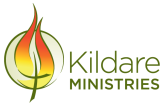 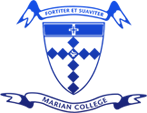 Ecosystems
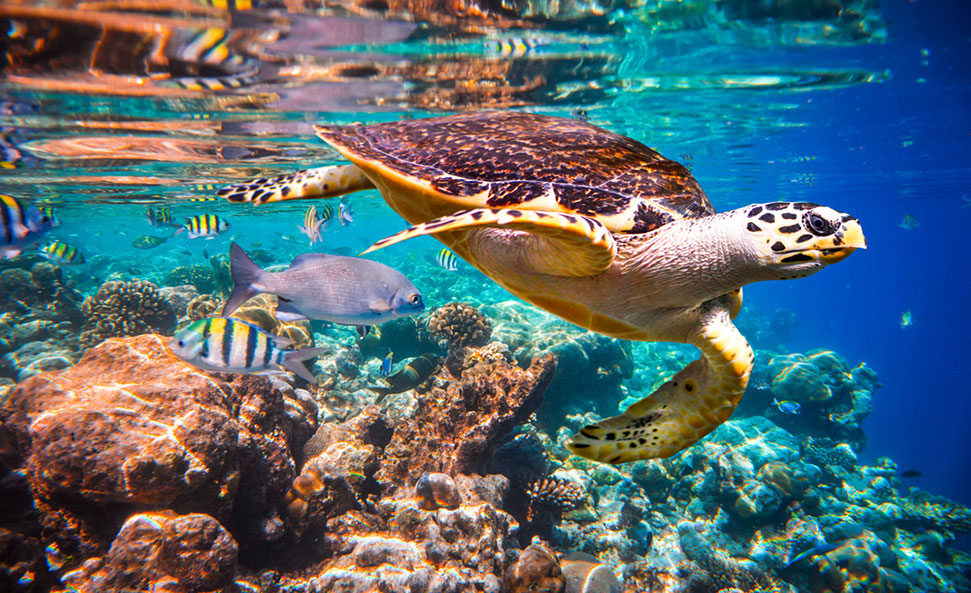 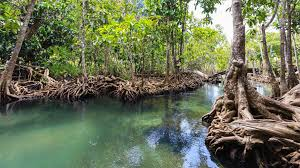 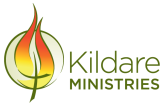 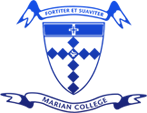 Dynamic Earth
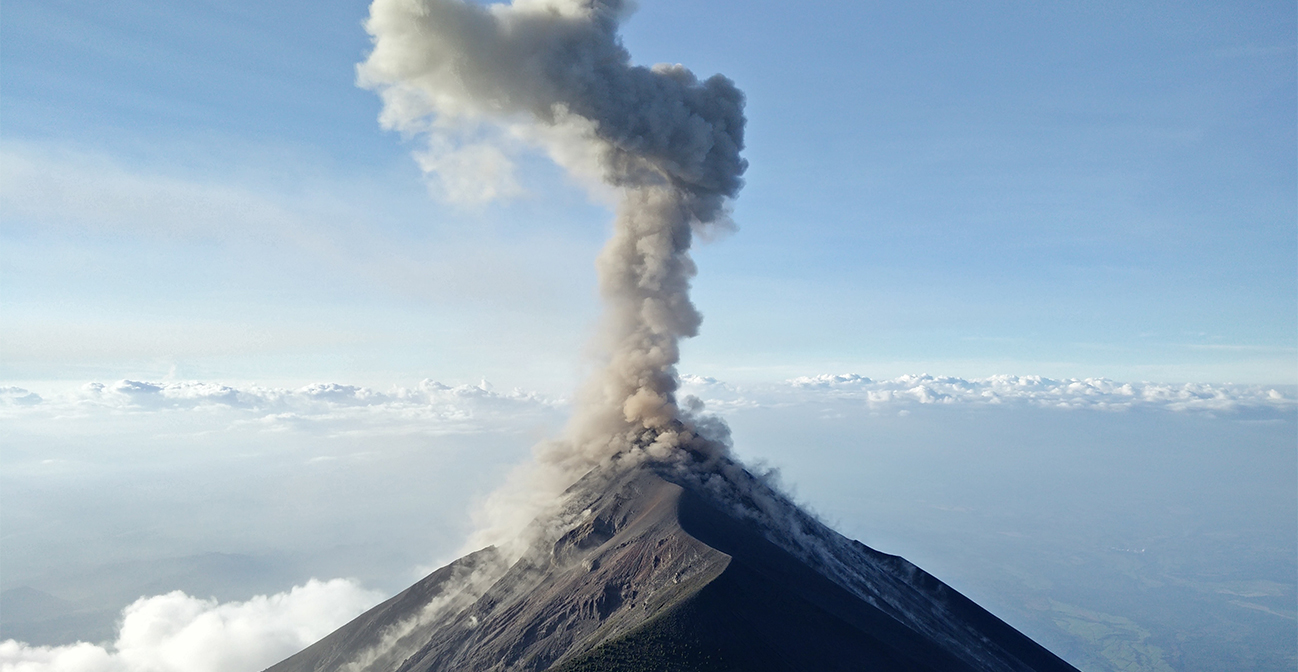 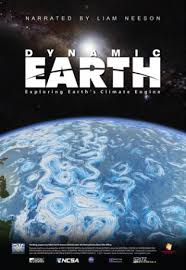 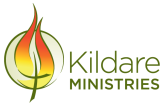 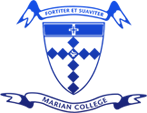 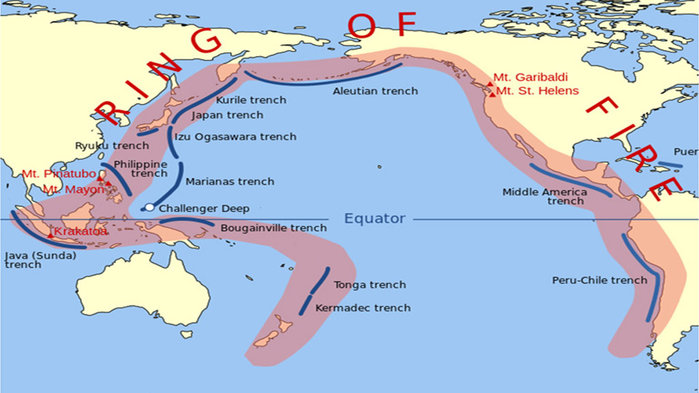 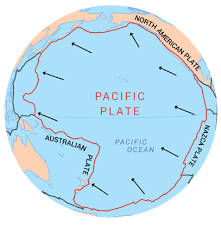 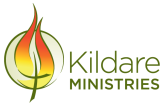 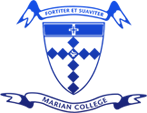 Atomic Theory
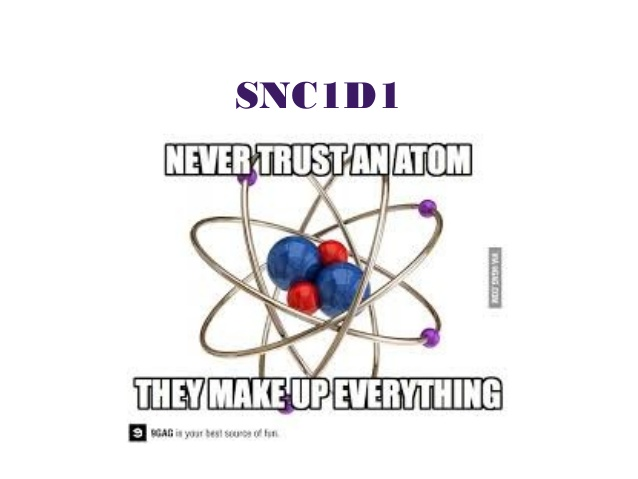 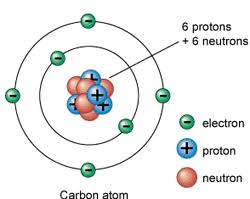 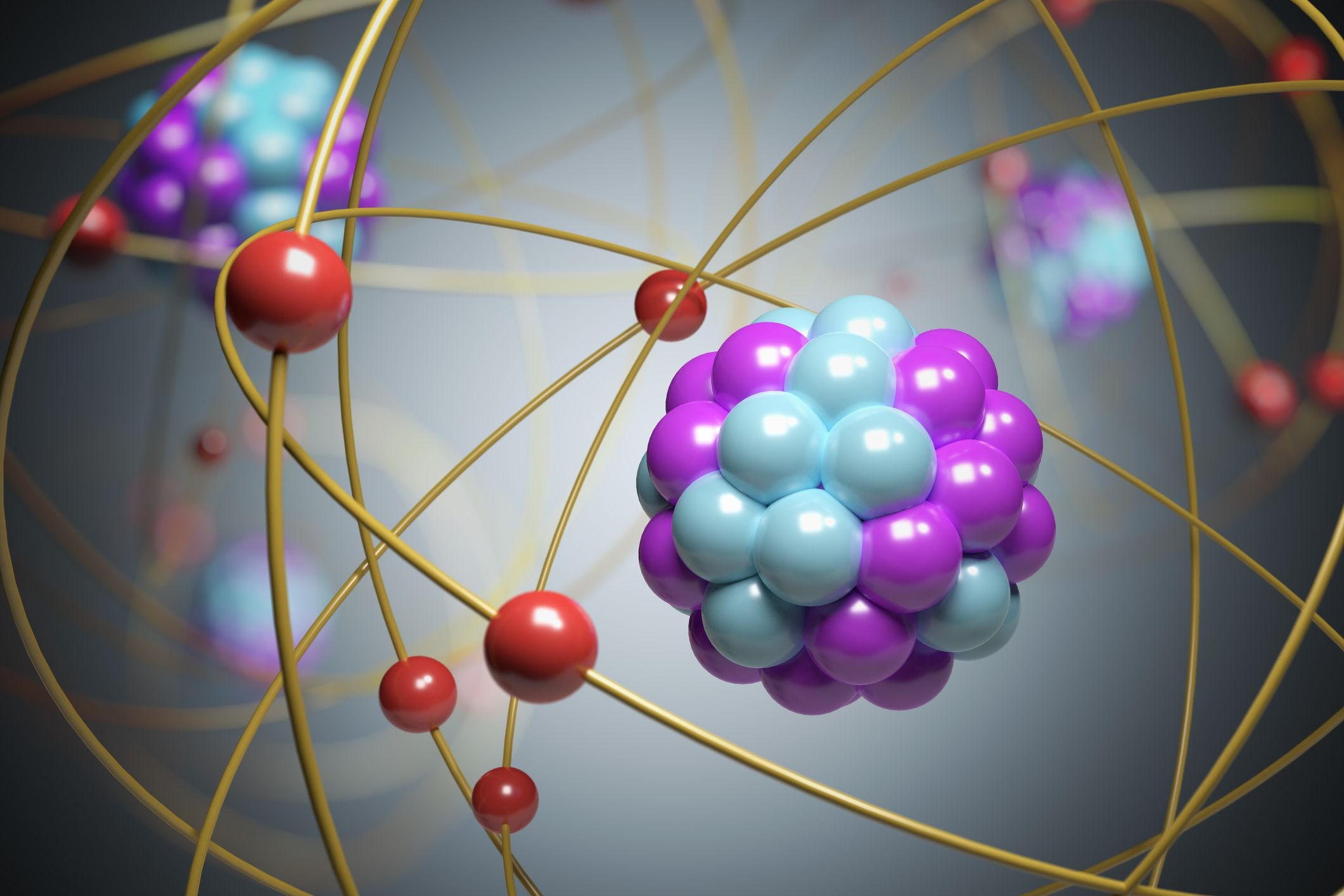 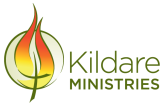 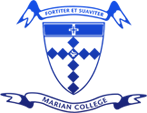 Chemical Reactions
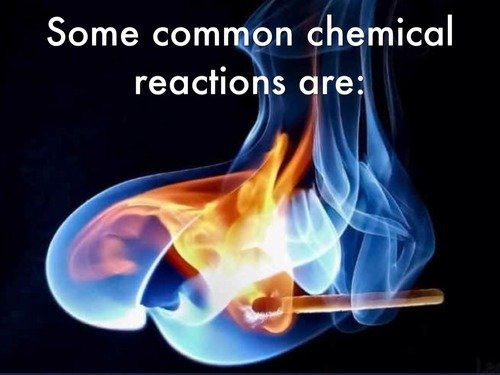 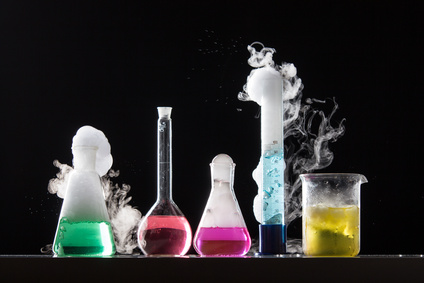 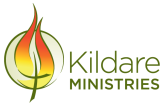 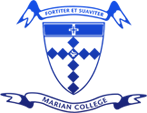 Electric Circuits
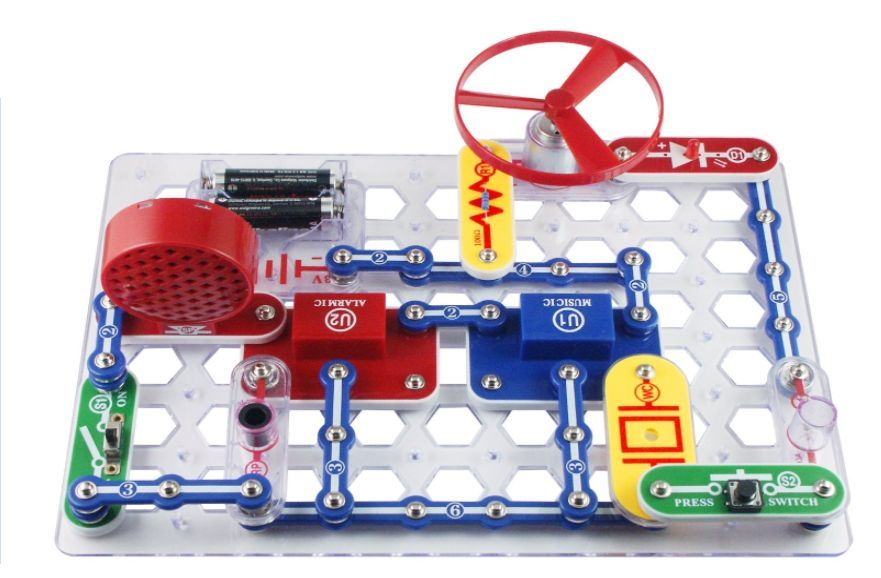 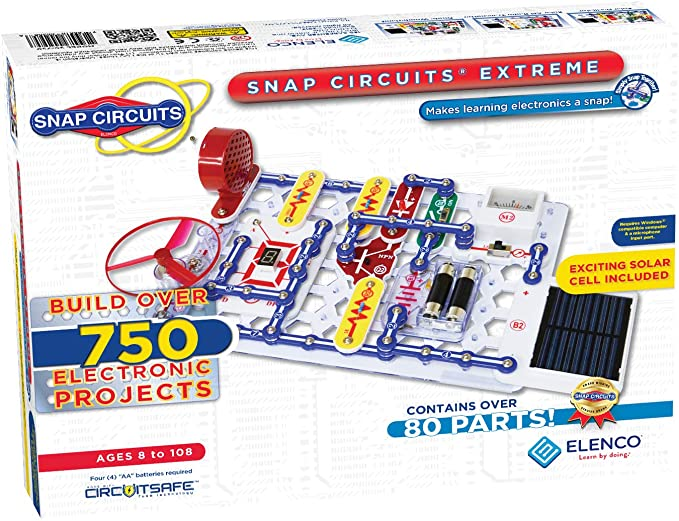 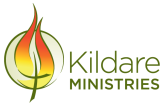 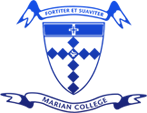 Year 10 students often study Unit 1 & 2
Students wishing to maximise their ATAR at the end of year 12 , generally enrol in a VCE subject “early”. This means they study a year 11 subject whilst in year 10 and in turn a year 12 subject whilst in year 11.
This is a proven good strategy for academically oriented students.
Science offers Biology and Psychology for such a pathway, course information can be found in the Year 11 and/or year 12 presentation.
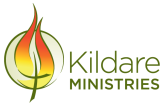 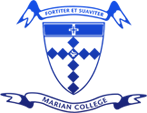 Year 9 Science @ Marian College (Ararat)
Science is taught as a Human Endeavour with students encouraged to develop Enquiring minds that: Question, Predict, Plan, Conduct, Record, Process, Analyse, Evaluate and Communicate their learning.
There are 4 lessons per week, 2 singles and 1 double lesson. The double lesson is utilised for the conducting of experiments (practicals) and investigations.